PLATON, an OVERVIEW
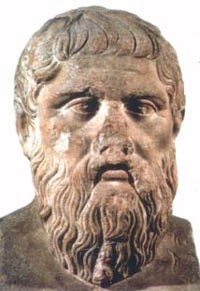 Ton Spek 
Utrecht University, NL

DSK/AK6 PLATON Workshop
Berlin, 28-29 Sept 2017
What is PLATON About
PLATON is a collection of tools for single crystal structure analysis, bundled within a single SHELX style RES/HKL or CIF/FCF compatible program.
The tools are either unique to the program (e.g. checkCIF) or adapted and extended versions of existing tools such as ‘ORTEP’ and PLUTO.
The program was developed over of period of over 37 years in the context of the needs of our National Single Crystal Service Facility in the Netherlands and the IUCr checkCIF project
Application Area
PLATON addresses mainly the areas of small molecule organic, metalorganic and inorganic crystal structures (thus no macromolecules)
PLATON attempts to be compatible with major software in that area: SHELX, WINGX, OLEX2, CRYSTALS and JANA
IUCr Structure validation (checkCIF)
DESIGN HISTORY
PLATON development started out in 1980 as a program for the automatic generation of an extensive molecular geometry analysis report to be given for perusal to the clients of our National Single Crystal Structure Service that I ran from 1971 to 2009. (The CALC ALL mode)
Soon molecular graphics functionality was added (e.g. PLUTON, ORTEP)
Over time many other tools were included, many  of which also require the reflection data (e.g. SQUEEZE, SYSTEM-S).
The CALC ALL MODE LISTING
A (large) file (ASCII, PostScript or PDF Format) for printing on a line- or laserprinter or for  inspection with a terminal utility (e.g. editor)
The extensive listing details/analyses the
Intra-molecular Geometry
Inter-molecular Geometry
Coordination Geometry
The (an)isotropic displacement parameters 
A validation report   etc.
Intra-molecular Geometry includes
Bond distances 
Bond angles
Torsion Angles
Least-squares planes
Ring search and Cremer & Pople puckering analysis
Detection of missed or pseudo-symmetry
Inter-molecular Geometry Includes
Hydrogen bonds and network analysis
Detection of short inter-molecular contacts
Ring-ring and pi-pi interaction search
C-H..pi interaction search
Search for solvent accessible voids
Coordination Geometry Includes
Geometry around metals
Descriptors for 4, 5 & 6 coordination
BondValence (estimated valency of metals)
Tools Include
ADDSYM
BIJVOET
TwinRotMat
SPGR Determination
DESIGN FEATURES
As hardware independent as possible
Limited dependence on external libraries
Single routine/interface for all graphics calls
Single routine for all symmetry handling
Sharing of the numerical routines by the various tools
Single Fortran source, simple compilation
Small C routine for interface to (X11) graphics
Hardcopy standards: Lp,PostScript (and HPGL)
Three PLATON Versions
The full PLATON version with X-Windows graphics as currently developed on the UNIX (Linux or MAC-OSX) platform.
A MS-Windows version (Louis Farrugia) with alternative graphics (& GUI) but missing some UNIX style functionality (e.g. SYSTEM S)
A non-graphics version with interactive terminal input and command line options for calling functionality from other software.
PLATON USAGE
Today, the PLATON functionality is most widely used in its validation incarnation as part of the IUCr checkCIF facility.
Tools are available in PLATON to analyze and address/solve many of the validation issues that are reported in need to be addressed.
The most popular PLATON tools are checkCIF, SQUEEZE, ADDSYM, TwinRotMat & Bijvoet
UPDATES
PLATON is frequently updated  with feature extensions and bug fixes.
At the top of the PLATON opening window there is a display of the program version and the latest available version on the WEB.
Currently, an update is needed to accommodate new SHELXL2017/1 style labels such as C100^b_2
Suggestions and Bug Reports
Suggestions for updates/extensions/clarification are welcome
It is very helpful to submit bug-reports along with the offending data (generally CIF + FCF)
a.l.spek@uu.nl or spea@xs4all.nl
Note: our university server will delete files ending on .ins (even in zip-files).( .res is o.k)
Current Platforms
Development under UNIX/FORTRAN
Implementations:
LINUX
MAC-OSX
MS-Windows (Maintained by Louis Farrugia, U.K.)
Sygwin/MS-Windows/UNIX box
Raspberry-Pi/UNIX
PLATON implementation on a ~50 US$ creditcard size Raspberry-Pi running LINUX
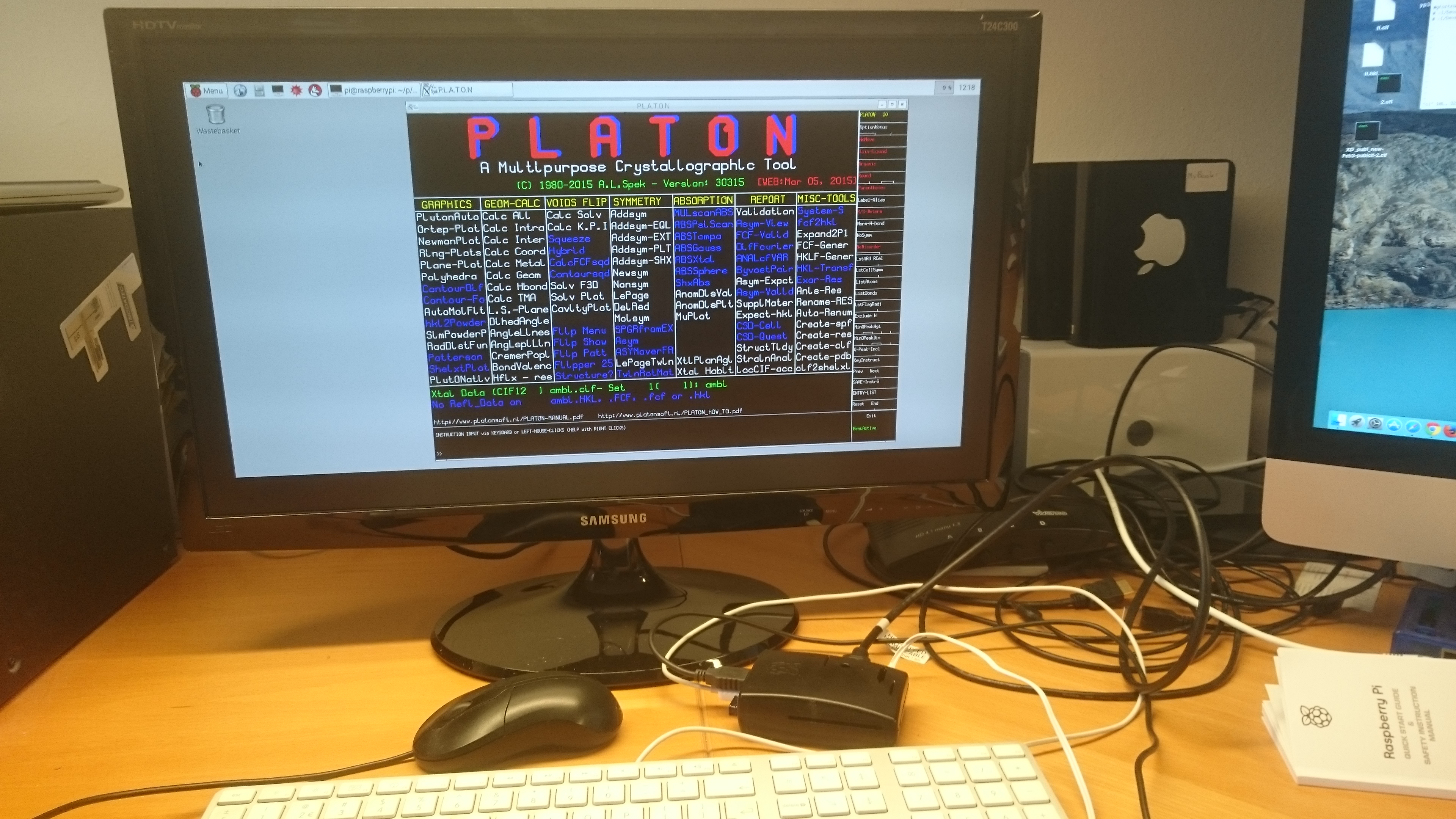 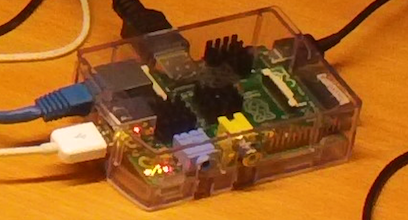 PLATON Organization
The program is invoked from a terminal window with the file(s) to work with (UNIX: platon name.cif)
The tools available in PLATON are listed as clickable objects on the opening menu
Main menu and tool options are clickable in submenu’s.
Input can be either in the keyboard entry area or by clicking on items/in boxes
Frequently used tools can also be invoked with command line options (e.g. platon –U name.cif) for a validation report.
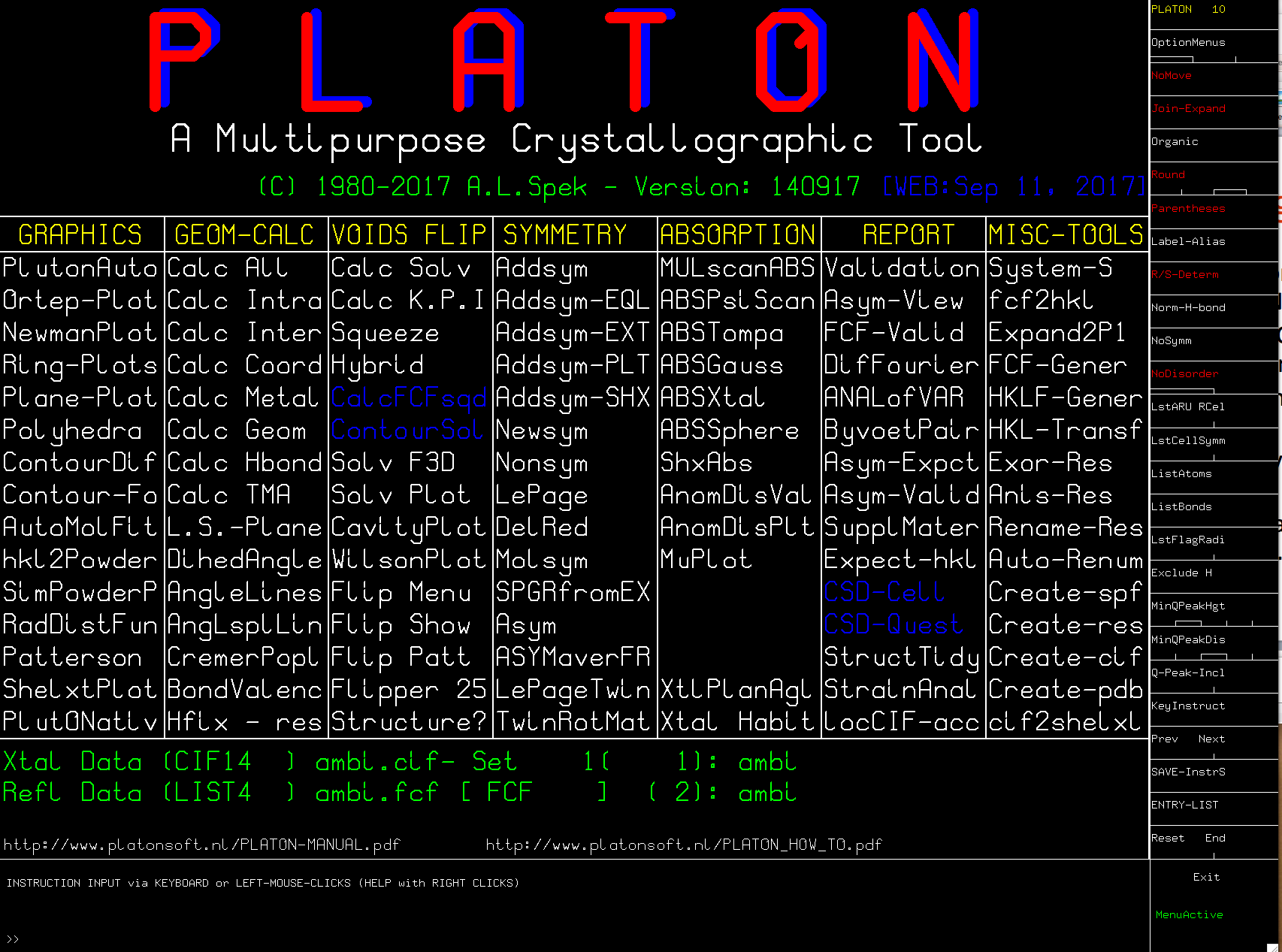 Examples
PLATON/NON-GUI ‘CALC ALL’ demo 
		sk3605.cif + sk3605.fcf
           platon –c sk3605.cif
	Inspect: sk3606.lis with e.g. Editor
			or: print (laser) sk3606.lps
                or: convert .lps to .pdf (PS2PDF converter)
PLATON/GUI example demos